Electrolyte cases
Amir H Sam
Clinical Lecturer
Learning objectives
To interpret the clinical data in patients with serum electrolyte abnormalities.
To plan the investigations and management of patients with serum electrolyte abnormalities.
Case 1
A 67-year-old man was started on bendroflumethiazide for hypertension 2 weeks ago. On examination he has dry mucous membranes and decreased skin turgor. His past medical history is otherwise unremarkable.
Urea & electrolytes:
Na+: 129 mmol/L
K+: 3.5 mmol/L
Ur: 8.0 mmol/L
Cr: 100 μmol/L
Hyponatraemic patient
Hyponatraemic patient
Hyponatraemic patient
Case 1: Management
Volume replacement with 0.9% saline
Case 2
A 57-year-old woman is admitted with increasing breathlessness worse on lying flat. Her past medical history includes a Non-STEMI and hyperlipidaemia. She is on ramipril, bisoprolol, aspirin and simvastatin. On examination she has elevated JVP, bibasal crackles and bilateral leg oedema.
Urea & electrolytes:
Na+: 128 mmol/L
K+: 4.5 mmol/L
Ur: 8.0 mmol/L
Cr: 100 μmol/L
Hyponatraemic patient
Hyponatraemic patient
Hyponatraemic patient
Case 2: Management
Fluid restriction
Treat the underlying cause
Case 3
A 55-year-old man presents with jaundice. He has a past history of excessive alcohol intake. On examination he has multiple spider naevi, shifting dullness and splenomegaly. 
Urea & electrolytes:
Na+: 122 mmol/L
K+: 3.5 mmol/L
Ur: 2.0 mmol/L
Cr: 80 μmol/L
Hyponatraemic patient
Hyponatraemic patient
Hyponatraemic patient
Case 3: Management
Fluid restriction
Treat the underlying cause
Case 4
A 40-year-old woman presents with fatigue, weight gain, dry skin and cold intolerance. On examination she looks pale.
Urea & electrolytes:
Na+: 130 mmol/L
K+: 4.2 mmol/L
Ur: 5.0 mmol/L
Cr: 65 μmol/L
Hyponatraemic patient
Hyponatraemic patient
Hyponatraemic patient
Hyponatraemic patient
TFTs
Short Synacthen test
Plasma & urine osmolality
? Clinically hypovolaemic
? Fluid overloaded
Case 4: Management
Treat the underlying cause: 
 Thyroxine replacement
Case 5
A 45-yeard-old woman presents with dizziness and nausea. On examination she looks tanned and has postural hypotension.
Urea & electrolytes:
Na+: 128 mmol/L
K+: 5.5 mmol/L
Ur: 9.0 mmol/L
Cr: 110 μmol/L
Hyponatraemic patient
Hyponatraemic patient
Hyponatraemic patient
TFTs
Short Synacthen test
Plasma & urine osmolality
? Clinically hypovolaemic
? Fluid overloaded
Case 5: Management
Treat the underlying cause: 
 Hydrocortisone & Fludrocortisone
Case 6
A 62-year-old man presents with chest pain, cough and weight loss. On examination he looks cachectic. He has a 30 pack year smoking history.
Urea & electrolytes:
Na+: 125 mmol/L
K+: 3.5 mmol/L
Ur: 7.0 mmol/L
Cr: 85 μmol/L
Hyponatraemic patient
Hyponatraemic patient
Hyponatraemic patient
TFTs
Short Synacthen test
Plasma & urine osmolality
? Clinically hypovolaemic
? Fluid overloaded
Diagnosis of SIADH
No Hypovolaemia
No Hypothyroidism
No Adrenal insufficiency
Reduced plasma osmolality AND
Increased urine osmolality (>100)
Causes of SIADH
CNS pathology

Lung pathology

Drugs (SSRI, TCA, opiates, PPIs, carbamazepine)

Tumours
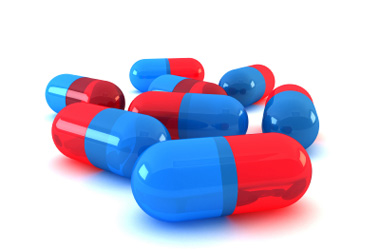 Case 7
A 20-year-old man presents with polyuria and polydipsia. On examination he has bitemporal hemianopia.
Urea & electrolytes:
Na+: 150 mmol/L
K+: 4.0 mmol/L
Ur: 5.0 mmol/L
Cr: 70 μmol/L
Causes of hypernatraemia
Ureplaced water loss
Gastrointestinal losses, sweat losses
Renal losses: osmotic diuresis, reduced ADH release/action (Diabetes insipidus)

Patient cannot control water intake e.g. children, elderly
Control of water balance
ADH (vasopressin)
water retention
through water channels (aquaporin-2)
Investigations in suspected diabetes insipidus
Serum glucose (exclude diabetes mellitus)
Serum potassium (exclude hypokalaemia)
Serum calcium (exclude hypercalcaemia)
Plasma & urine osmolality
Water deprivation test
Case 8
A 65-year-old man with type 2 diabetes mellitus and hypertension presents with malaise and drowsiness. He is on a basal bolus insulin regimen, ramipril, amlodipine, simvastatin and aspirin.
Urea & electrolytes:
Na+: 125 mmol/L
K+: 6.5 mmol/L
Ur: 18.0 mmol/L
Cr: 250 μmol/L
Angiotensinogen
(from liver)
Angiotensin I
Converting
enzyme
(lung)
Renin (from JGA)
Angiotensin II
GFR
Lung
Angiotensin II
Aldosterone
Na+
K+
Adrenal
ACE inhibitor
Angiotensinogen
(from liver)
Angiotensin I
Converting
enzyme
(lung)
Renin (from JGA)
Angiotensin II
Lung
Angiotensin II
Aldosterone
Na+
K+
Adrenal
Angiotensinogen
(from liver)
Angiotensin I
Converting
enzyme
(lung)
Renin (from JGA)
Angiotensin II
Lung
Angiotensin II
Aldosterone
Addison’s disease
Na+
K+
Adrenal
Potassium release from cells
Rhabdomyolysis




Acidosis
K+
H+
K+
Need to maintain electroneutrality
Causes of hyperkalaemia
Renal impairment: reduced renal excretion
Drugs: ACE inhibitors, ARBs, spironolactone
Low Aldosterone 
Addison’s disease
Type 4 renal tubular acidosis (low renin, low aldosterone)
Release from cells: rhabdomyloysis, acidosis
ECG in hyperkalaemia
Peaked T waves
Management of hyperkalaemia
10 ml 10% calcium gluconate
50 ml 50% dextrose + 10 units of insulin
Nebulized salbutamol
Treat the underlying cause
Case 9
A 50-year-old man is referred with hypertension that has been difficult to control despite maximum doses of amlodipine, ramipril and bisoprolol.
Urea & electrolytes:
Na+: 140.0 mmol/L
K+: 3.0 mmol/L
Ur: 4.0 mmol/L
Cr: 70 μmol/L
Aldosterone & potassium secretion
Aldosterone         
		
      Lumen			                  +
Na+
Na+
K+
K+
Principal cells
(cortical collecting tubule)
Case 9: initial investigation
Aldosterone: Renin ratio